HYDROPOWER
Hydropower taps into the natural cycle of
Solar heatsea water evaporationrainfallriverssea
It is an established technology delivering ~20% of global electric production
By far the largest source of renewable energy
Energy of water is either potential (reservoirs) or kinetic (rivers). In both cases large water turbines are needed.
Tidal energy exploits bulk motion of water and requires low-head water turbines
Wave power is a huge and largely untapped resource
Ocean waves transport 30 – 70 kW of power per metre width
Need technologies to survive violent sea conditions
Best sites are between 40o and 60o latitudes on western coastlines above and below the equator
1/14/2010
Lecture 4
1
Waterwheels have been in use since ancient times
Early examples were of the 
undershot design (a)
Later the overshot design (b) 
with shaped blades were much more efficient
In 1832 the Fourneyron Turbine was invented,  efficiencies > 80%
A fully submerged vertical axis
device with fixed guide vanes
directing water outwards through
gaps between the moving runner
blades
Modern water turbines are typically > 90% efficient
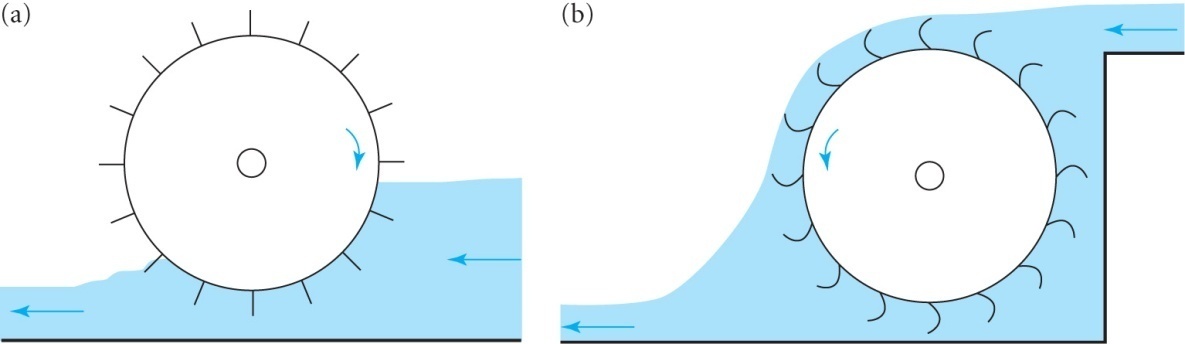 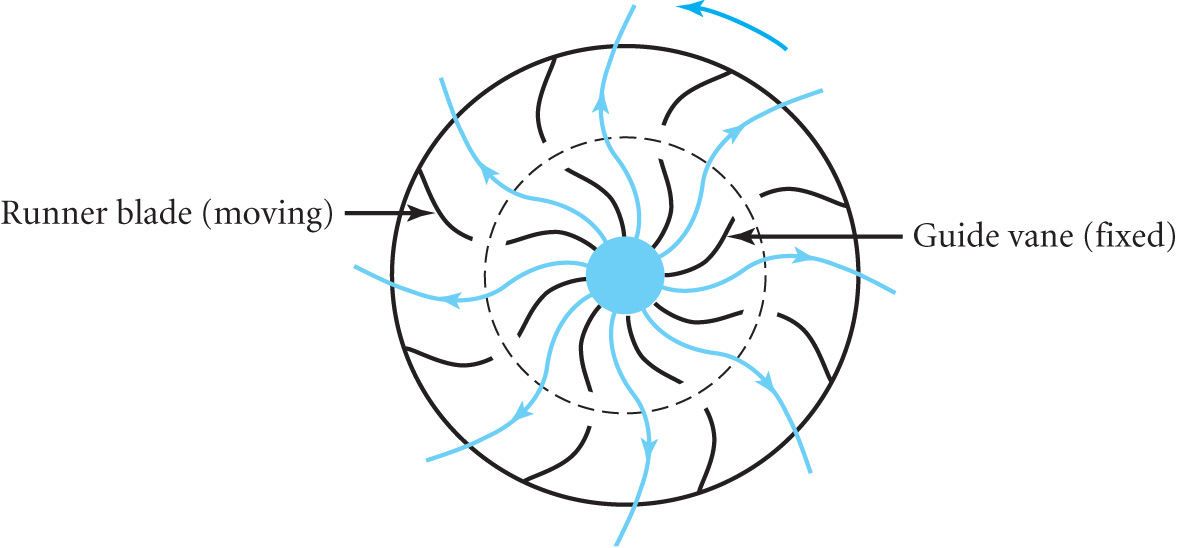 1/14/2010
Lecture 4
2
Economic advantages include
Low operating costs, minimal impact on atmosphere, quick response to demand and long plant life although the capital cost is high and there is a very long payback period
There are serious environmental and social issues
Displacement of population and impact on sedimentation, water quality, fish and flooding
Mountainous countries like Norway and Iceland are virtually self sufficient in hydropower
When resources are less abundant it is mainly used to satisfy peak load demand.
The following tables summarise the current world situation
1/14/2010
Lecture 4
3
INSTALLED HYDROPOWER
LARGEST SITES FOR HYDROPOWER
1/14/2010
Lecture 4
4
POWER OUTPUT FROM A DAM
Consider a turbine operating with a head of water h

Power     P = h r g h Q       (4.1)
where h is the efficiency of 
converting the potential energy and 
Q is the volume flowing s-1
Q may be measured  by using an 
     artificial barrier called a weir
The stream is diverted and the
presence of the weir causes the
level of water upstream to rise
Upstream at A the velocity is uA while at the weir the velocity is u
The pressure on the surface is constant atmospheric pressure
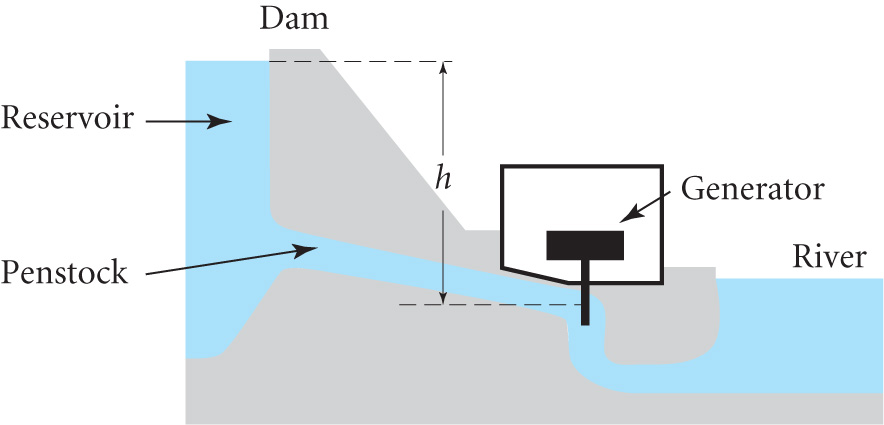 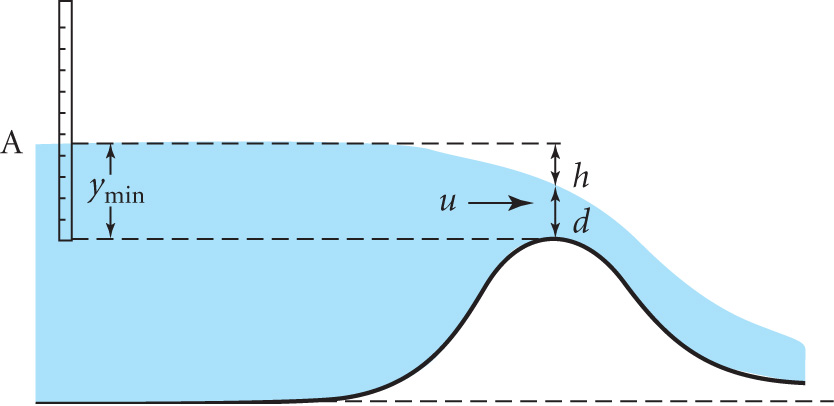 1/14/2010
Lecture 4
5
Ignoring any vertical component for a broad-crested weir the flow per unit width is Q ≈ u d
	Bernoulli’s equation  ½ u2 – gh ≈ ½ uA2
	For large h uA2 << u2 and so u ≈ (2gh)1/2
	Hence d ≈ Q / (2gh)1/2
The vertical distance from the undisturbed level at A to the top of the weir is y = d + h = Q / (2gh)1/2 + h
Note that there is a minimum value for y obtained by setting dy/dh = 0. This corresponds to minimising the PE increase
	dy/dh = - Q / (8gh3)1/2 +1 = 0 so h = (Q2/8g)1/3
Hence ymin = Q / (2g (Q2/8g)1/3)1/2 + (Q2/8g)1/3 
                  = Q / (g2/3 Q2/3)1/2 + (Q2/8g)1/3 = Q2/3 / g1/3  + (Q2/8g)1/3 	      = 3/2 (Q2/g)1/3 
     Flow rate  Q = g1/2(2/3 ymin)3/2       Francis Formula (4.2)
1/14/2010
Lecture 4
6
WATER TURBINES
In a waterwheel the force on the blades is due to the pressure difference as the water is almost stationary
In water turbines the water is fast moving and the turbine extracts kinetic energy
Two main designs, impulse turbines and reaction turbines
The Pelton wheel is an example of an impulse turbine in which the blades rotate in air apart from when being hit by a high speed jet.

Pelton shaped the cups so that
the direction of the splash 
was opposite the jet whose
speed was controlled by the
spear valve
Let u be the velocity of the jet and uC the velocity of the cup
Total change in the velocity of the jet relative to the cup is    2 (u- uC)
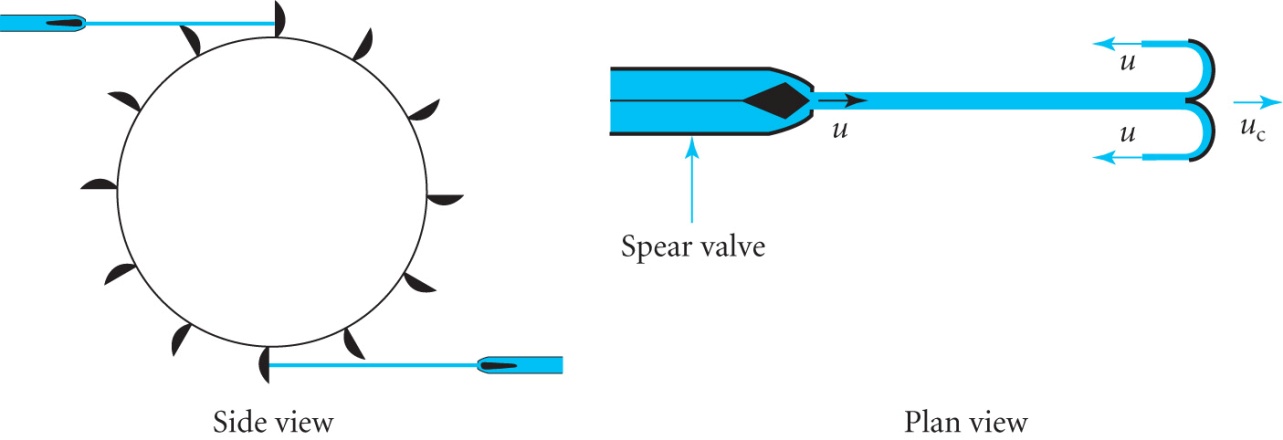 1/14/2010
Lecture 4
7
Force on cup F = 2rQ(u – uC) where rQ is the mass of water striking the cup per second
Power P = F uC = 2rQ(u – uC) uC 
To obtain the maximum power   dP / d uC =0 
	Hence uC = ½ u    and    Pmax = ½ rQu2    	(4.3)
i.e the maximum power output is equal to the kinetic energy incident per second

As in the Fourneyron turbine 
	modern Reaction Turbines 
     use fixed guide vanes to direct 
	water between the blades of a 
	runner mounted on a rotating 
     wheel. The direction of flow is inwards (in the Fourneyron the outward flow caused problems in changing the flow)
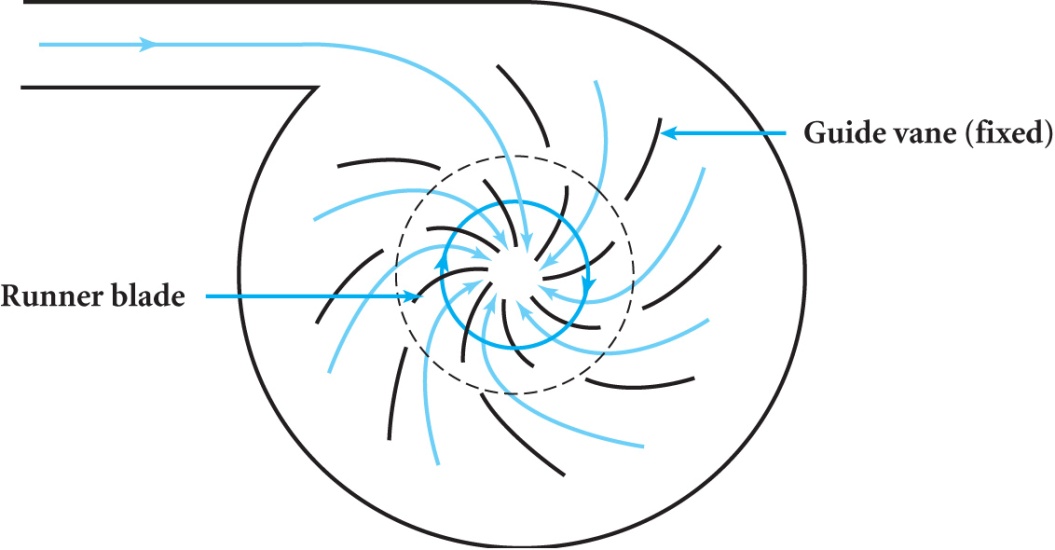 1/14/2010
Lecture 4
8
Reaction turbines are fully immersed in water and the thrust on the blades is due to a combination of impulse and reaction forces
The most common designs are the Francis turbine (runner is a spiral annulus) and the Kaplan turbine (runner is propeller shaped)
Velocity diagrams for
An impulse turbine
A reaction turbine
u, q and w define the 
velocities of the runner 
blades, fluid and the relative velocity of the fluid to the blade
The thrust for a reaction turbine can be analysed using Bernoulli’s equation. It is a combination of impulsive and reaction forces.        If labels 1 and 2 indicate input and output we have:-
	p1/r + ½ q12= p2/r + ½ q22 + E where E is the energy per unit mass of water transferred to the runner
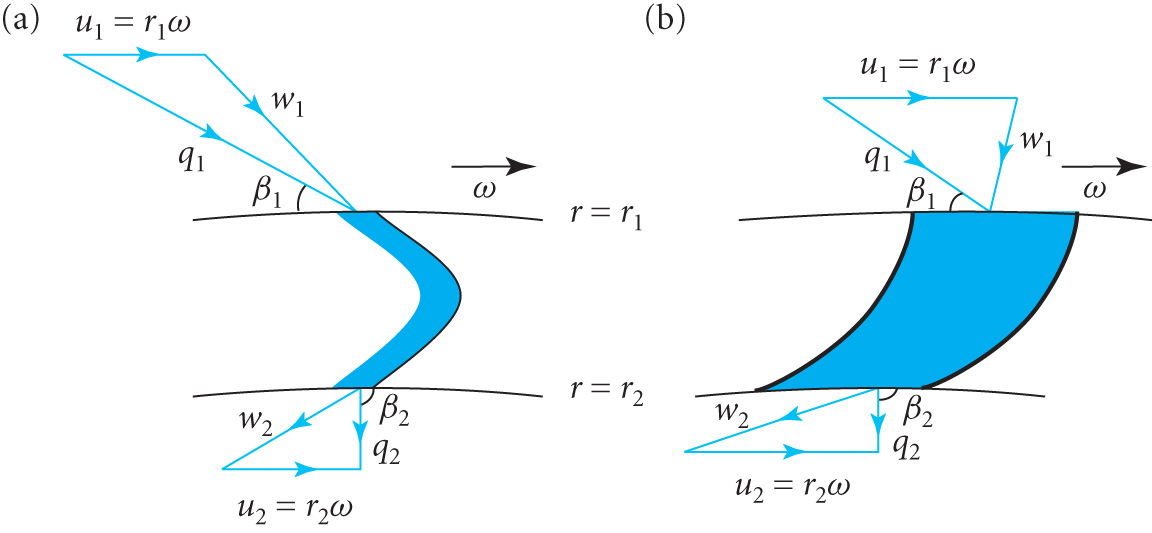 1/14/2010
Lecture 4
9
Consider two extreme cases
q1 = q2  i.e.     ‘pure reaction’ 	then 	E = (p1 – p2 )/ r
p1 = p2  i.e.     ‘pure impulsive’ 	then	E = ½ ( q12 – q22)
Define the degree of reaction 
		R = (p1 – p2 )/ r E = 1 - ( q12 – q22)/2E  		(4.4)
Euler’s turbine eqn. (3.8) 
		P = w Qr (r1q1 cosb1 -r2q2 cosb2)
		P  = Qr (u1q1 cosb1 -u2q2 cosb2) = Qr E ; E is energy per unit mass i.e.	E = u1q1 cosb1 -u2q2 cosb2  			 (4.5)
The power available from a head of water h is
			  P = h r g h Q       (4.1)
Equating the two we define the hydraulic efficiency as
 			h = Qr (u1q1 cosb1 -u2q2 cosb2) / r g h Q 
	so		h =  (u1q1 cosb1 -u2q2 cosb2) /  g h    		(4.6)
Maximum efficiency when b2= p/2 is  hmax = u1q1 cosb1 /  g h
	i.e when the fluid exits in the radial direction
1/14/2010
Lecture 4
10
Example: A reaction turbine has equal areas at entrance of the stator  and runner and at the runner exit. Water enters the stator radially with velocity q0 = 2 ms-1 and leaves at an angle b1 = 100 with velocity q1 = 10 ms-1. The velocity of the runner at r = r1 is u1 tangentially such that the relative velocity of the water w1 is radial. On leaving the runner the absolute velocity q2 is radial. If the head h = 11m calculate the degree of reaction and the hydraulic efficiency
Let A be the common areas at the entrance etc. 
Flow rate =  q0A = w1A = q2A     therefore   q0 = w1 = q2
Energy transfer per unit mass E = u1q1 cosb1 -u2q2 cosb2  (4.5)
Since the direction of q2 is radial b2 = p / 2.
Putting q1 cos b1 = u1 (since w1 is radial)  then E = u12 . 
Now   q12 = u12+w12 = u12+q22 since w1 and q2 are equal and radial
Degree of reaction R = 1 – (q12 – q22)/2E = 1 - u12 / 2u12 =   ½ 
Hydraulic efficiency h = u1q1 cosb1 /  g h ≈ 0.9
1/14/2010
Lecture 4
11
Choice of water turbine
Choice depends on head of water h and flow rate Q available
Impulse turbines are suited to large h 
and low Q e.g. fast mountain streams
Kaplan turbines are suited to low h , 
large Q sites e.g. run-of-river sites
Francis turbines are preferred for 
large h, large Q sites e.g.dams
		Impact and Prospects of hydropower
Positive issues for hydropower include: no greenhouse gases, long lifetime and minimal maintenance and operation costs
Negative issues include: relocation of 30M-60M people worldwide, only 1% chance of a dam collapsing but catastrophic consequences, large capital cost, availability of sites, impact on environment
Future developments are patchy depending on the above issues and comparative economics with other power sources
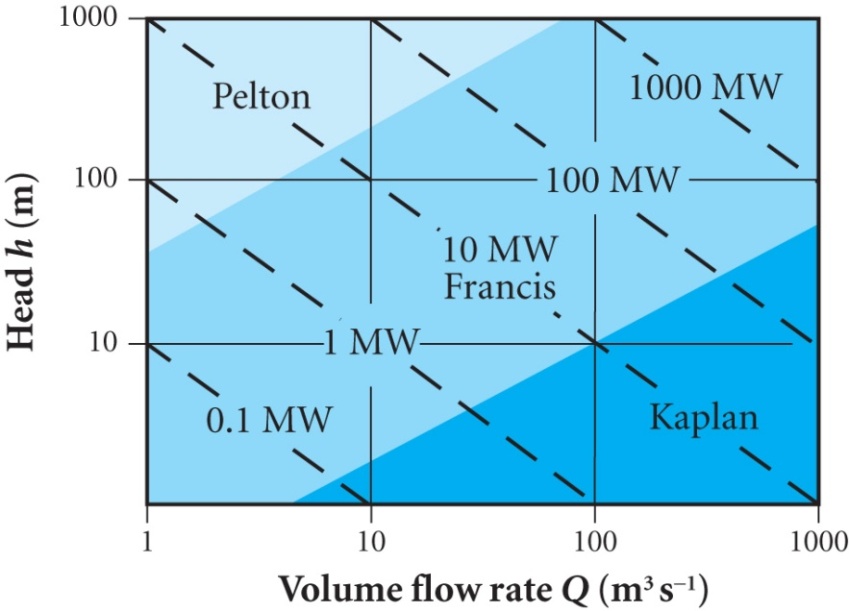 1/14/2010
Lecture 4
12